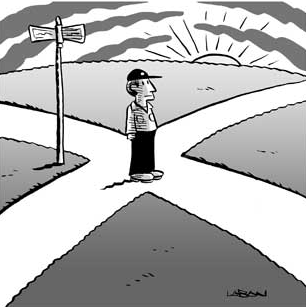 If you want to go somewhere that you have never visited before, how do you find your way?
How do animals navigate then?
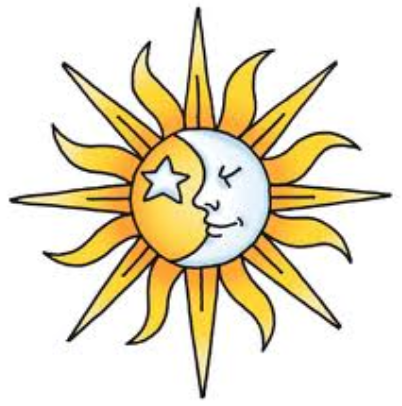 sun
moon
stars
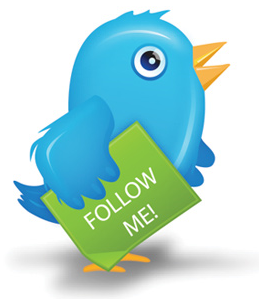 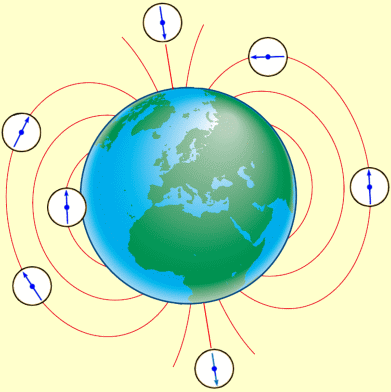 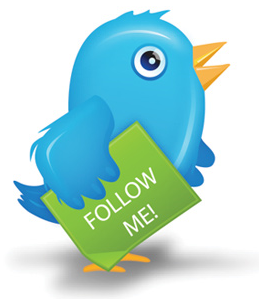 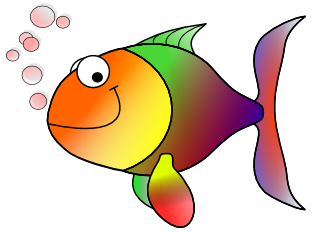 magnetic fields
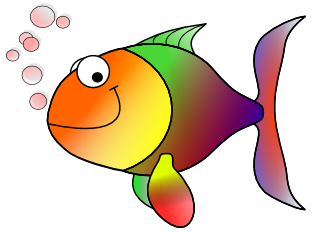 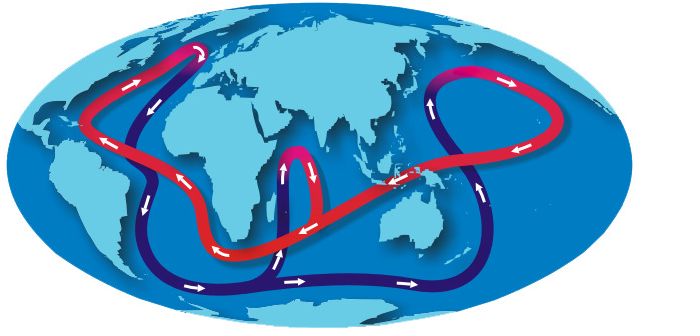 ocean currents
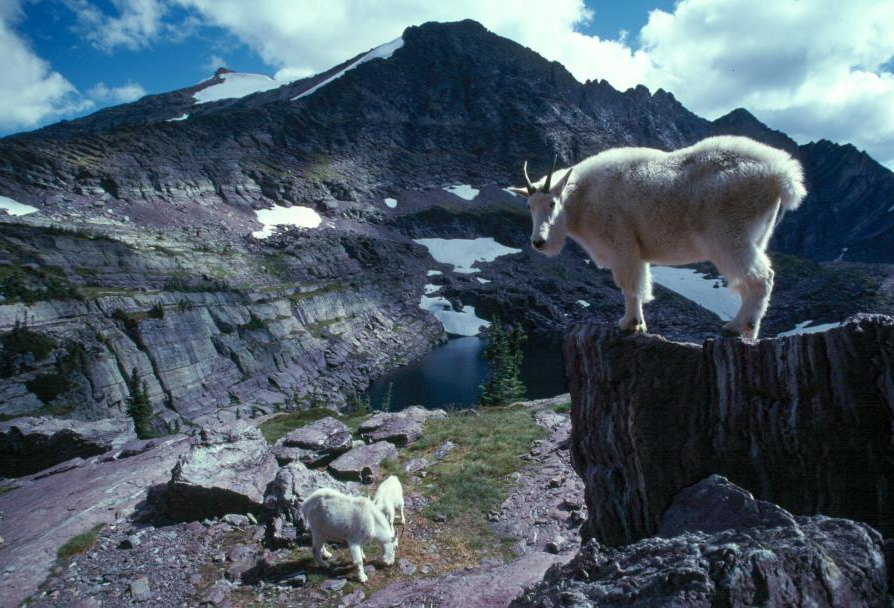 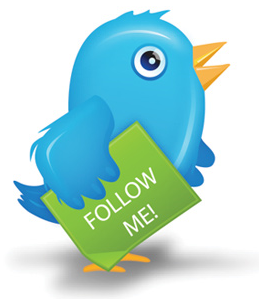 mental maps
(landscapes and landmarks)
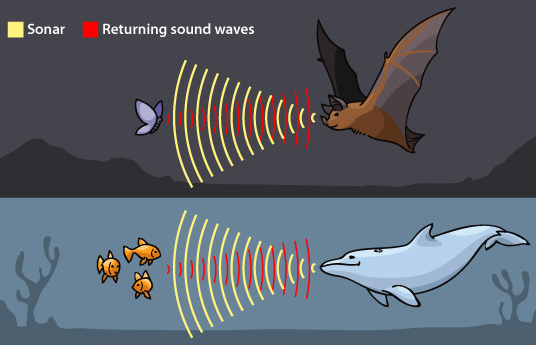 echolocation
(sounds)
?
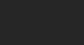 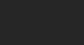 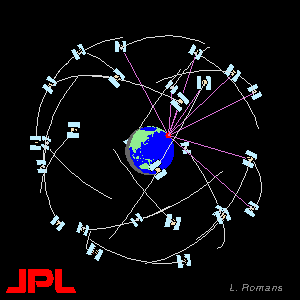 GPS
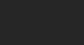 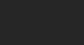 What is GPS ?
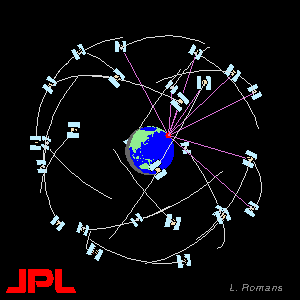 Global
Positioning
System
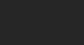 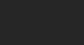 What is a satellite navigation system?
(Sat-Nav)
Examples of Sat-Nav Systems
USA:	GPS

Russia:	GLONASS

EU:		Galileo
Translate into English:
Translate into English:
Loan Words
[Speaker Notes: Hamburger, pizza, comp (computer),]
Latitude
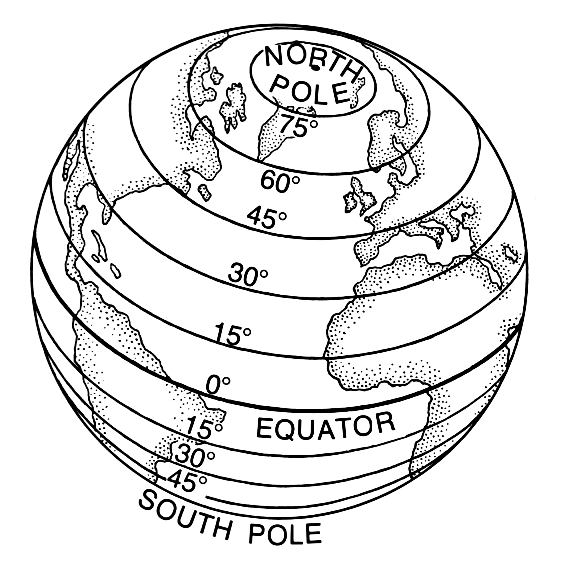 Longitude
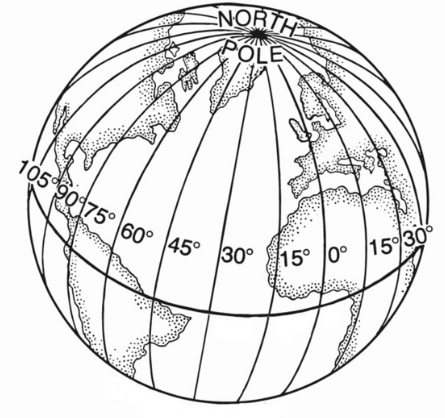 Coordinates of SŠTS Šiška
Longitude
14.49° E
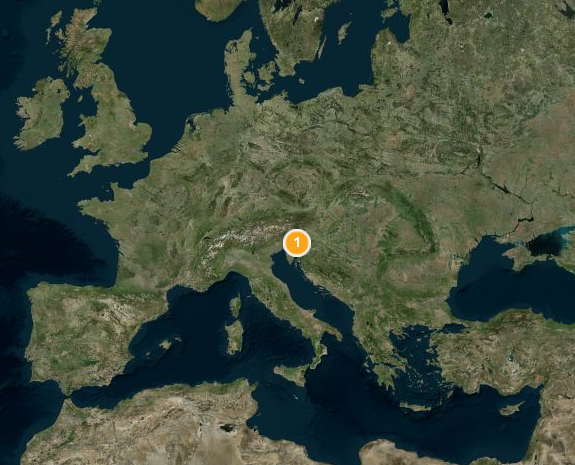 Latitude
46.08° N
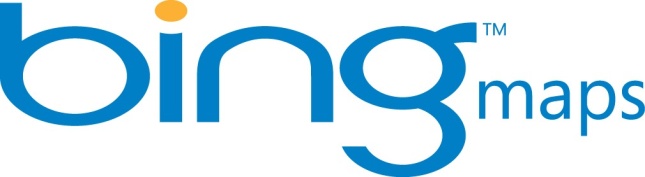 How GPS Works
You’ll need:

A GPS receiver


At least 3 known positions (GPS satellites)
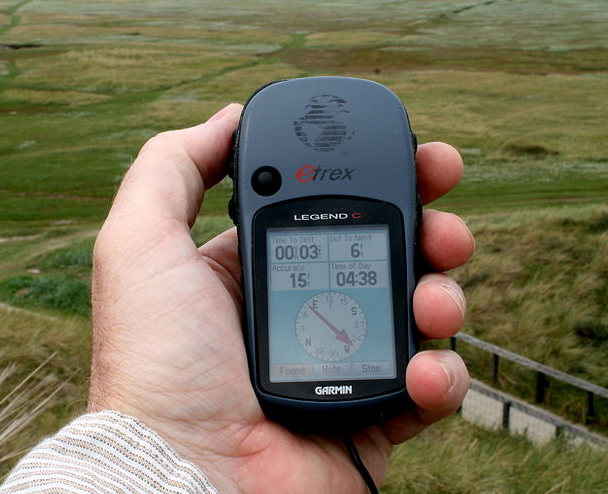 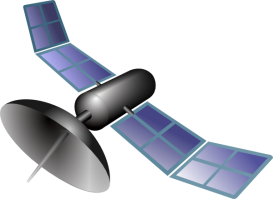 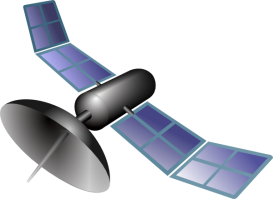 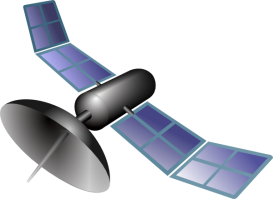 Where am I ?
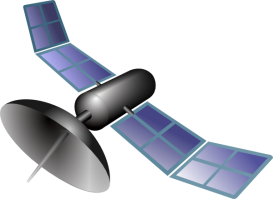 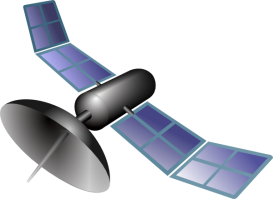 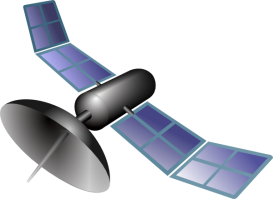 Trilateration in 2D
Trilateration in 3D
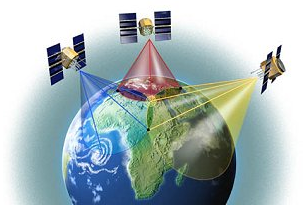 [Speaker Notes: http://blogs.kqed.org/newsfix/2012/08/22/4-tips-for-recovering-your-stolen-phone-or-tablet/]
Answer the questions:
What kind of services does GPS provide?

Positioning and timing services
Answer the questions:
(2) Who developed GPS? 

The U.S. military
Answer the questions:
(3) What does a user need in order to use GPS technology?

A GPS receiver
Answer the questions:
(4) Name one situation where GPS can be used to save lives.

preventing transportation accidents  /
search and rescue  /
emergency services
Answer the questions:
(5) How was GPS technology useful when installing the solar tracker at our school?

It was used to determine the tracker’s exact location.